Machine Learning in COSC 4368
A Gentle Introduction to Machine Learning 
Reinforcement Learning
Discussion of Group Project COSC 4368
Introduction to Supervised Learning
Neural Networks
Deep Learning
Reinforcement Learning
Introduction
 Bellman Update 
 Temporal Difference Learning 
      and Q-Learning
 Policy Selection in RL 
 Applications
 Summary
Road Map Reinforcement Learning: https://aitopics.org/search?filters=&sort=score+desc&q=Reinforcement+Learning
1. Introduction
Supervised Learning:
Example                 Class
Reinforcement Learning:
…
Situation Reward
Situation Reward
Examples
Playing chess:  
         Reward comes at end of game

Ping-pong: 
           Reward on each point scored

Animals:
           Hunger and pain  - negative reward
           food intake – positive reward
Relevant Textbook Pages for RL
The reinforcement learning material covered in COSC 4368 is spread over multiple chapters of the textbook!
Chapter 17: mandatory: 562-573 optional: 574-578
There is a new chapter 18 and multi-agent decision making which might contain some mildly useful material for the group project,  but its content is somewhat hard to digest and more suitable for an advanced course on Multi-Agent Systems
Chapter 22: mandatory: 789- 799, 801-803 optional: 803-807, 810-812
Framework: Agent in State Space
Remark: no 
terminal states
Example: XYZ-World
e
e
1
2
3 R=+5
s
s
n
w
6 R=-9
4
5 R=+3
sw
ne
s
s
n
x/0.7
x/0.3
8 R=+4
9 R=-6
7
nw
Problem: What actions
should an agent choose
to maximize its rewards?
s
10
XYZ-World: Discussion Problem 12
TD P
Bellman
e
e
(3.3, 0.5)
1
2
3 R=+5
s
s
n
I tried hard but: any better
explanations?
w
6 R=-9
4
5 R=+3
sw
ne
s
s
n
(3.2, -0.5)
x/0.7
x/0.3
8 R=+4
9 R=-6
7
nw
s
(0.6, -0.2)
10
Explanation of discrepancies TD for P/Bellman:
 Most significant discrepancies in states 3 and 8; minor in state 10 
 P chooses worst successor of 8; should apply operator x instead
 P should apply w in state 6, but only does it only in 2/3 of the cases; which affects the utility of state 3
 The low utility value of state 8 in TD seems to lower the utility value of state 10  only a minor discrepancy
P: 1-2-3-6-5-8-6-9-10-8-6-5-7-4-1-2-5-7-4-1.
XYZ-World: Discussion Problem 12
Bellman Update g=0.2
e
e
10.145
20.72
30.58 R=+5
s
s
n
w
6-8.27 R=-9
40.03
53.63 R=+3
sw
ne
s
s
n
x/0.7
x/0.3
83.17 R=+4
9-5.98 R=-6
70.001
nw
s
100.63
Discussion on using Bellman Update for Problem 12:
 No convergence for g=1.0; utility values seem to run away!
 State 3 has utility 0.58 although it gives a reward of +5 due to the immediate penalty that follows; we were able to detect that.
 Did anybody run the algorithm for other g e.g. 0.4 or 0.6 values; if yes, did it converge to the same values?
 Speed of convergence seems to depend on the value of g.
XYZ-World: Discussion Problem 12
TD inverse R
TD
e
e
(0.57, -0.65)
1
2
3 R=+5
s
s
n
(2.98, -2.99)
w
6 R=-9
4
5 R=+3
sw
ne
s
s
n
x/0.7
x/0.3
8 R=+4
(-0.50, 0.47)
9 R=-6
7
nw
s
Other observations:
 The Bellman update did not converge for g=1
 The Bellman update converged very fast for g=0.2
 Did anybody try other values for g (e.g. 0.6)?
 The Bellman update suggest a utility value for 3.6 for state 5; what does this tell us about the optimal policy? E.g. is 1-2-5-7-4-1 optimal?
 TD reversed utility values quite neatly when reward were inversed; x become –x+u with u[-0.08,0.08].
(-0.18, -0.12)
10
P: 1-2-3-6-5-8-6-9-10-8-6-5-7-4-1-2-5-7-4-1.
Other Considerations
R(s) might be known in advance or has to be learnt.
R(s) might be probabilistic or not
R(s) might change over time --- agent has to adapt.
Results of actions might be known in advance or have to be learnt; results of actions can be fixed, or may change over time.
One extreme: everything is known Bellman Update; other extreme: nothing is known except states are observable, and available actions are known TD-learning/Q-learning
Basic Notations
T(s,a,s’) denotes the probability of reaching s’ when using action a in state s; it describes the transition model
A policy p specifies what action to take for every possible state sS
R(s) denotes the reward an agent receives in state s
Utility-based agents learn an utility function of states uses it to select actions to maximize the expected outcome utility. 
Q-learning, on the other hand, learns the expected utility of taking a particular action a in a particular state s (Q-value of the pair (s,a))
Finally, reflex agents learn a policy that maps directly from states to actions
Another Introduction (not covered in 2024): https://www.youtube.com/watch?v=JgvyzIkgxF0
Reinforcement Learning
“You use your brain or a computer”
Introduction
 Bellman Update
 Temporal Difference Learning
Policy Selection in RL 
 Applications
 Summary
“You learn about the world by 
performing actions in it”
2. Bellman Equation
Utility values obey the following equations:


U (s) = R(s) + γ*maxaΣs’ T(s,a,s’)*U (s’)
Assume γ =1, for this lecture!
“measure utility in the future, after apply action a”
Can be solved using dynamic programming.
Assumes knowledge of transition model T
and reward R; the result is policy independent!
Video on “foundations” of RL: http://videolectures.net/mlss06au_singh_rl/
8
a
Bellman Update
5
7
b
If we apply the Bellman update indefinitely 
often, we obtain the utility values that are the 
solution for the Bellman equation!!

Ui+1(s) = R(s) + γ maxa(Σs’(T(s,a,s’)*Ui(s’))) 

Some Equations for the XYZ World:
Ui+1(1) = 0+ γ*Ui(2)
Ui+1(5) = 3+ γ *max(Ui(7),Ui(8))
Ui+1(8) = 4+ γ *max(Ui(6),0.3*Ui(7) + 0.7*Ui(9) )
Bellman Update:
s
s’
News Feb. 28, 2024
The Midterm Exam has been scheduled for We., March 6, 2:30-3:45p in two class rooms. 35 Minute Review on March 4.
After Spring Break: March 18: Introduction to Neural Networks and short 20 minute Task3 Lab (will be due on March 26 ) 
Today’s Class:
GHC Presentation Group E
GHC Presentation Group F
Continue discussion of reinforcement learning
Watch a RL video 
More about the Group Project
Ui+1(1) = 0+ γ*Ui(2)Ui+1(5) = 3+ γ *max(Ui(7),Ui(8))Ui+1(8) = 4+ γ *max(Ui(6),0.3*Ui(7) + 0.7*Ui(9) )
Remark: no 
terminal states
Example: XYZ-World
e
e
1
2
3 R=+5
s
s
n
w
6 R=-9
4
5 R=+3
sw
ne
s
s
n
x/0.7
x/0.3
8 R=+4
9 R=-6
7
nw
Problem: What actions
should an agent choose
to maximize its rewards?
s
10
Video which Explains Reinforcement Learning Basics
Video: https://www.youtube.com/watch?v=LzaWrmKL1Z4
We will watch 5:48-12:30 in 2024 to learn more about RL-goals and you might watch on your own 12:30-15:30 and 29:20-35:00 later which discusses an example how Q-learning updates the Q-Table.
Reinforcement Learning
Introduction
 Passive Reinforcement Learning
 Temporal Difference and Q Learning
Policy Selection in RL 
 Applications
 Summary
3. Temporal Difference Learning
Idea: Use observed transitions to adjust values in observed states so that the comply with the constraint equation, using they following update rule (Π is policy used):
UΠ (s)  UΠ  (s) + 
              α [ R(s) + γ UΠ (s’) - UΠ (s) ]
S’
α is the learning rate; γ discount rate
Temporal difference equation.
No model assumption --- s’ and R have not to be known in advance.
a
s
UΠ (s)  (1- α)* UΠ  (s) + α* [ R(s) + γ UΠ (s’)]
Updating Estimations Based on Observations:
New_Estimation = Old_Estimation*(1-) + Observed_Value*
New_Estimation= Old_Estimation + Observed_Difference*
Example: Measure the utility of a state s with current value 
being 2 and observed values are 3 and 3 and the learning rate 
is: =0.2:

Initial Utility Value:2
Utility Value after observing 3: 2x0.8 + 3x0.2=2.2
Utility Value after observing 3,3: 2.2x0.8 +3x0.2= 2.36
Remark: This is the simplest form of TD-Learning
Propagation in Attractive Paths
UΠ (s)  (1-α)*UΠ (s) + α*[R(s) + γ UΠ (s’)]
S1
We go a lot of  times from S1 to S4;
U(S1)=U(S2)=U(S3)=US4=0
We assume =0.3 and γ=1!
On the first time: U(S4) increases to 300; in the second time  U(S3) increases to 100 and 
U(S4) increases to 500; the third time U(S2) increases to 30 U(S3) increase to 250, and U(S4) increases to 650;… in summary, not
only U(S4) increases but all U(S’) increases for all states along the attractive path. This
is a key principle of RL! It also shows that RL is kind of slow.
S2
S3
R=+1000
S4
Temporal Difference Learning
Idea: Use observed transitions to adjust values in observed states so that the comply with the constraint equation, using the following update rule:
UΠ (s)  (1- α)* UΠ  (s) + 
              α* [ R(s) + γ UΠ (s’)]
α is the learning rate; γ discount rate
Temporal difference equation.
No model assumption --- T and R have not to be known in advance.
News March 4, 2024
The course midterm exam has been scheduled for We., March 6, 2:30p; students whose last names start with H-Z will take the exam in SEC 103 (our regular class room) and students whose last names start with A-G take the exam in CBB 124. 
Class March 18: Introduction to Neural Networks and short 20 minute Task3 Lab (read Task3 Specification)
Today’s Class:
RL Applications: A soccer-playing robot
Q-Learning 
GHC Update Group F and Presentation Group G
Review for the Midterm Exam
History and Summary: http://en.wikipedia.org/wiki/Q-learning
S’
a
Q-Learning
s
Goal: Measure the utility of using action a
in state s, denoted by Q(a,s); the following
update formula is used every time an agent
reaches state s’ from s using actions a:  

Q(a,s)  Q(a,s) + 
             α [ R(a,s) + γ*maxa’Q(a’,s’) - Q(a,s) ]
α is the learning rate; g is the discount factor
 a’ must be an applicable operator; that is Q(a’,s’) is not considered if a’ is not applicable in s’!
 R(a,s) reward received for applying a in state s
Not necessary to know transition model T&R!
Sutton on SARSA: http://incompleteideas.net/book/ebook/node64.html
S’
a
a’
S
SARSA
Approach: SARSA selects, using the policy , the action a’ to be applied to s’ and then updates Q-values as follows:
Q(a,s)  Q(a,s) + 
             α [ R(a,s) + γ*Q(a’,s’) - Q(a,s) ]
SARSA vs. Q-Learning
 SARSA uses the actually taken action for the update and is therefore more realistic as it uses the employed policy; however, it has problems with convergence.
 Q-Learning is an off-policy learning algorithm and geared towards the optimal behavior although this might not be realistic to accomplish in practice, as in most applications policies are needed that allow for some exploration.
S’
A
A’
SARSA Pseudo-Code
S
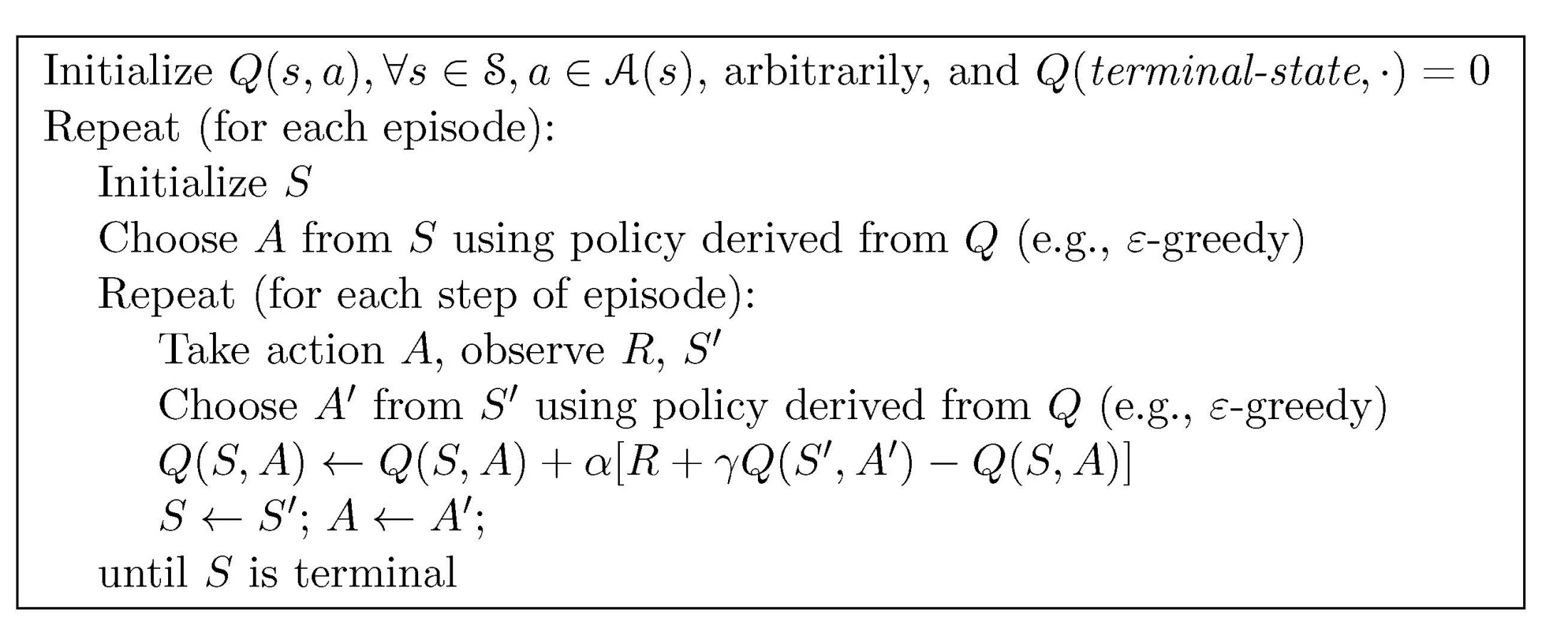 S’
a
EXPECTED SARSA
s
Approach: Expected SARSA selects, based on policy , the expected q-value for all possible  actions taken in the success state s’.
Q(a,s)  Q(a,s) + 
             α [ R(s) + γ*E[Q(a’,s’)] - Q(a,s) ]
Q(a,s)  Q(a,s) + 
             α [ R(s) + γ*[a’(a’,s’)*Q(a’,s’)] -       
                      Q(a,s) ]
where (a’,s’) is the probability of policy  selecting action a’ in state s’.
Remark: Supposedly, does better than Q-learning in most applications
s’’
S’’’
b
a
Differences Between the 3 Methods
s’
a
s
Q(a,s’)=0.8             Q(b,s’)=0.2
(a,s’)=0.9              (b,s’)=0.1

Q-Learning uses *0.8 in the q-value update for (q,s)
Expected SARSA uses *(0.8*0.9+0.2*0.1)=  *0.74
SARSA uses *0.8 if policy  chooses a and uses *0.2 
      if  chooses action b in state s’
Q(a,s)  Q(a,s) + 
             α [ R(a,s) + …- Q(a,s) ]
Reading: https://stats.stackexchange.com/questions/184657/what-is-the-difference-between-off-policy-and-on-policy-learning
https://www.academia.edu/2739828/Two_novel_on-policy_reinforcement_learning_algorithms_based_on_TD_λ_-methods
‘Off-Policy’ vs. ‘On-Policy’ RL Approaches
Off-Policy Learning: Compute utilities assuming some optimal, usually greedy behavior; examples of this category include Bellman Update and Q-Learning.
On-Policy Learning: Utilities are estimated with respect to an assumed policy ; results will be different for different policies . Examples of this category include Temporal-Difference Learning and SARSA.
Common Wisdom: If the actual policy and the assumed policy in utility computations do not match, the employed approach will lead to ‘non-intelligent’ behavior…
That is, in a static world that does not change and does not need much exploration, off-policy approaches will work well; on the other hand, using on-policy approaches for initially unknown and changing worlds is usually a much the better choice!
Propagation in Attractive Paths
Q(a,s)  Q(a,s) + 
             α [ R(a,s) + γ*Q(a’,s’) - Q(a,s) ]
S1
a
We go a lot of  times from S1 to S4 using a; initially, Q(S1,a)=Q(S2,a)=Q(S3,a)=0
We assume =0.3 and γ=1!
On the first time: Q(S3,a) increases to 300; in the second time  Q(S2,a) increases to 100 and Q(S3,a) increases to 500; the third time Q(S1,a) increases to 30 Q(S2,a) increases to 250, and Q(S3,a) increases to 650;… in summary, not only Q(S3,a) but also the other q-values on the attractive path from S1 to S4 increase. This is also true if we would use Q-Learning instead of SARSA!
S2
a
S3
a
R=+1000
S4
Example: Simplified PD World
e
1
2 P
w
Solve with 
Your teammates
Before March 8;
Should help group F!
s
n
w
4
3 D
e
Ungraded Homework: Briefly to be discussed on March 8, 2021
State Space: {1, 2, 3, 4, 1’, 2’, 3’, 4’}; “’” indicates carrying a block…
Policy: agent starts is state 1 and applies operators: 
e-p-w-e-s-d-w-n-e-p-s-d
HW1: Use Q-learning to construct the q-table assuming =0.5 and =0.5 and that pickup/dropoff reward is 12 and the move penalty is 1!
Q-Learning Solution Sketch for Simplified PD World
After each step, this is what I have obtained:
Q(e,1) = -0.5
Q(p,2) =  +6
Q(w,2’) = -0.5
Q(e,1’) = 0+0.5*(-1+0.5*max(-0.5,0))=-0.5
Q(s,2’) = -0.5
Q(d,3’) = 0+0.5*(12+0.5*0)=+6
Q(w,3) = -0.5
Q(n,4) = 0+0.5*(-1+ 0.5*-0,5)=-0.625
Q(e,1) = 0.5*-0.5+0.5*(-1+0.5*6)=+0.75
Q(p,2) = 6*0.5 + 0.5*(12+0.5*max(-0.5,-0.5))=8.75
Q(s,2’) = 0.5*-0.5 * 0.5*(-1+0.5*6)=+0.75
Q(d,3’) = 6*0.5 + 0.5*(12+0.5*max(-0.5,-0.5))=8.75
Q(a,s)  (1-)*Q(a,s) + 
*[ R(s) + γ*maxa’Q(a’,s’)]
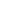 Example: Simplified PD World
e
1
2 P
w
s
n
w
4
3 D
e
Ungraded Homework: 
State Space: {1, 2, 3, 4, 1’, 2’, 3’, 4’}; “’” indicates carrying a block…
Policy: agent starts is state 1 and applies operators: 
e-p-s-d-w-n-e-p-w-e-s-d
HW2:Construct the q-table using SARSA assuming =0.5 and =0.5 and that pickup/dropoff reward is 12 and the move penalty is 1 (reward is -1)!
SARSA Solution Sketch for Simplified PD World
After each step, this is what I have obtained:
Q(e,1) = -0.5
Q(p,2) =  +6
Q(s,2’) = -0.5
Q(d,3’) = 0+0.5*(12+0.5*0)=+6
Q(w,3) = -0.5
Q(n,4) = 0+0.5*(-1+ 0.5*-0,5)=-0.625
Q(e,1) = 0.5*-0.5+0.5*(-1+0.5*6)=+0.75
Q(p,2) = 6*0.5 + 0.5*(12+0.5*0)=9
Q(w,2’) = -0.5
Q(e,1’) = 0+0.5*(-1+0.5*-0.5)=-0.625
Q(s,2’) = 0.5*-0.5 + 0.5*(-1+0.5*6)=+0.75
Q(d,3’) = 6*0.5 + 0.5*(12+0.5*0)=9
Q(a,s)  Q(a,s) + α [ R(s) + 
             γ*Q(a’,s’) - Q(a,s) ]
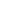 d last action; Action a’ 
not known; Q(a’,s’) is set
to 0 by default in this case.
Initial Q-Table Simplified PD World
n   s   e   w  p   d
1         -    -    0   -   -    -
2         -    0    -   0  0    -
3         -    -    -    0  -     -
4         0    -    0   -   -    - 
1’         -    -    0   -   -    -
2’         -    0    -   0  -    -
3’         -    -    -    0  -    0
4’         0   -    0   -   -    -
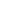 ‘-’:= means operator not applicable; moreover, p and d 
are not always applicable in states 2 and 3’; moreover, 
s and w in state 2 and w in state 3’ is only applicable, if
the pickup location is empty/the dropoff location is full!
Reinforcement Learning
Introduction
 Bellman Equations 
 Temporal Difference/Q Learning
 Policy Selection in RL
 Applications
 Summary
4. Policy Selection in RL
Now we must decide what actions to take.

Optimal policy: Choose action with 
                           highest utility value.

Is that the right thing to do?
Is selecting the previous best action always a good policy?
No! Sometimes we may get stuck in 
suboptimal solutions. 

Exploration vs Exploitation Tradeoff

         Why is this important?

The learned model is not the same as
            the true environment.
Explore vs Exploit
Exploitation: Maximize its reward

                        vs

Exploration: Maximize long-term 
                             well being.
Simple Solution to the Exploitation/Exploration Problem
-Greedy Policies https://junedmunshi.wordpress.com/2012/03/30/how-to-implement-epsilon-greedy-strategy-policy/  
Choose a random action once in k times
Otherwise, choose the action with the highest expected utility (k-1 out of k times)
Remark: The above policy is 1/k greedy policy as is choses exploration in 1/k cases and exploitation in (k-1)/k cases. 
Group Project: Choose the highest utility action in 85% of the cases; choose another action in 15% of the cases.
Reinforcement Learning
Introduction
 Passive Reinforcement Learning
 Temporal Difference/Q Learning
 Policy Selection in RL
Applications
 Summary
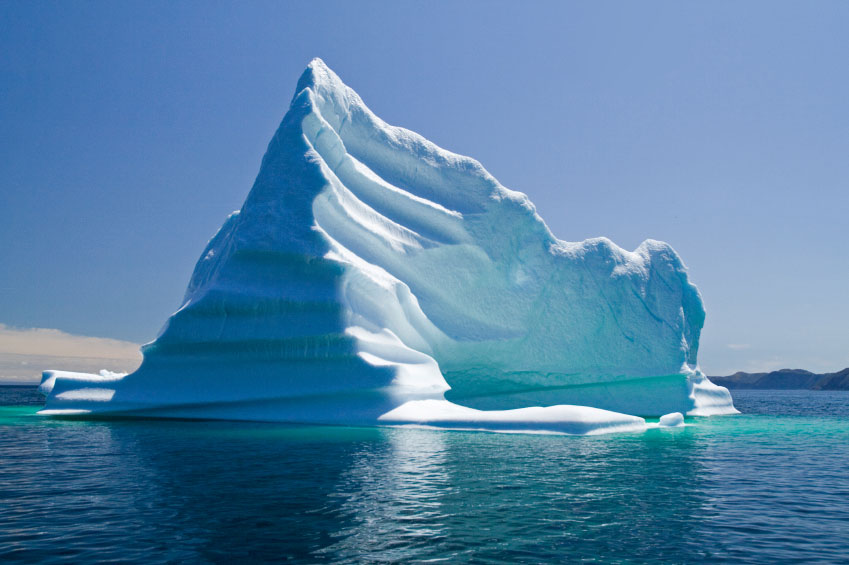 State of the Art
AI Research (15%)
Teaching Style COSC 6368
State of the Art 
AI Tools (15%)
Basic Knowledge of AI (70%)
Teaching Style COSC 4368
5. Applications
https://www.bing.com/videos/search?q=best+robot+soccer+video&view=detail&mid=9A5E8D8502751ADDC94E9A5E8D8502751ADDC94E&FORM=VIRE
https://www.bing.com/videos/search?q=best+robot+soccer+video&view=detail&mid=7B24E95B16CD302C245B7B24E95B16CD302C245B&FORM=VIRE 
https://www.japankyo.com/2017/04/wacky-weird-interesting-japanese-news-robot-soccer-world-cup-robocup-2017-nagoya-promotional-video/ 
/
Robot Soccer
Game Playing
Checker playing program by 
Arthur Samuel (IBM)
http://en.wikipedia.org/wiki/Arthur_Samuel 
Backgrammon(start 5:37): http://www.youtube.com/watch?v=RvgEA1XJiY8
Applications 2
Robot Soccer: Bing Videos
Robots and General: A soccer-playing robot equipped for various terrains – YouTube (show March 4!)
GO https://deepmind.com/blog/article/alphago-zero-starting-scratch (good reading material for the group project) 
Elevator Control
Helicopter Control Demo: http://heli.stanford.edu/ 
 ICML 2008 Talk: http://videolectures.net/icml08_coates_lcmd
Deep RL(added in 2021; show on 032524):   
https://www.bing.com/videos/search?q=best+reinforcment+learning+video&view=detail&mid=DFC5BA5934E30F1D83D1DFC5BA5934E30F1D83D1&FORM=VIRE
6. Summary RL
Goal is to learn utility values of states (or actions) and an optimal mapping from states to actions.
If the world is completely known and does not change, we can determine utilities by solving Bellman Equations.
Otherwise, temporal difference learning/q-learning/… has  to be used that updates utilities of actions and states to match those of successor states.
There is an ongoing debate about if on-policy and off-policy RL approaches should be preferred. 
There have been many success stories about RL, such as Alpha-Go, Backgammon, Control, and Robotics.
[Speaker Notes: What is machine learning?]
Sutton ICML 2009 Video on 4 Key Ideas of RL
Link: http://videolectures.net/icml09_sutton_itdrl/
We will show the video 10:34-45:37
Discussion: What is unique about RL?
Our Discussion found:
Rewards instead of giving the correct answer
Importance of Exploration and Sampling
Adaptation: Dealing with Changing Words
Worried about the  future/lifelong well-being; finding good policies,…
Online Group H: Simplified PD World
e
1
2 P
w
Group Members:
s
n
w
4
3 D
e
Online Credit Task Group H : March 22, 2021
State Space: {1, 2, 3, 4, 1’, 2’, 3’, 4’}; “’” indicates carrying a block…
Policy: agent starts is state 1 and applies operators: 
e-p-s-d-w-n-e-p-s-d-w-e-w-n-e-p-w-e
Use Q-learning to construct the q-table assuming =0.5 and =0.5 and that pickup/dropoff reward is 13 and the move penalty is 1!
Online Group I: Simplified PD World
e
1
2 P
w
Group Members:
s
n
w
4
3 D
e
Online Credit Task Group H : March 22, 2021
State Space: {1, 2, 3, 4, 1’, 2’, 3’, 4’}; “’” indicates carrying a block…
Policy: agent starts is state 1 and applies operators: 
e-p-s-d-w-n-e-p-s-d-w-e-w-n-e-p-w-e
Use SARSA to construct the q-table assuming =0.5 and =0.5 and that pickup/dropoff reward is 13 and the move penalty is 1!
GHI-World
Remark: no 
terminal states
e
e
1
2
3 R=+5
sw
s
s
n
w
6 R=-2
4
5 R=+3
sw
y/0.8
s
y/0.2
s
n
x/0.7
x/0.3
8 R=+14
9 R=-14
7
w
News April 1, 2024
Task4 is due Saturday, March 6, 11:59p
Optional GHC Task We. April 10: Prepare a 10 minute  Summary of the activities of UNESCO and Other organizations concerning Ethics for AI and lead a short discussion: (https://www.unesco.org/en/artificial-intelligence/recommendation-ethics )
Today: 
Deep Reinforcement Learning and Applications of Machine Learning: a. Alpha-Go, b. Training Language Models
Ethics for AI
Brief Review in Preparation of GHC Group K Presentation.
More RL Material
Will briefly introduce “Deep Reinforcment Learning” by watching the first 6 minutes of a video: Deep Reinforcement Learning: Neural Networks for Learning Control Laws - YouTube
Applications of Machine Learning
AlphaGo watch same video starting 13:50
Using Reinforcement Learning to Train Language Models such as GPT: Reinforcement Learning from Human Feedback: From Zero to chatGPT - YouTube watch 5:30-10:00
For more applications see previous slides.